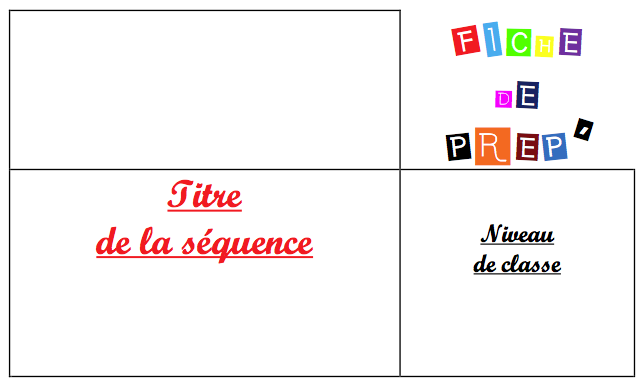 Éducation civique et morale
Je prends soin de ma santé – Pour être en bonne santé, je dois bien me nourrir
CE1
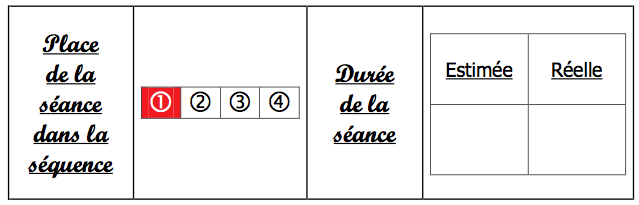 45 min
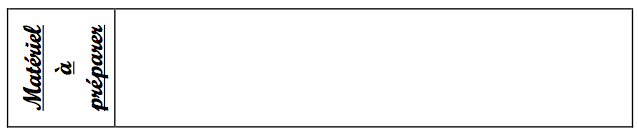 • Le poster « La santé vient en mangeant et en bougeant »,
• La fiche élève,
• Les images à coller dans la pyramide.
Objectifs :
• Comprendre que la santé est importante dans notre vie.
• Comprendre qu’il faut varier ses repas.
• Comprendre qu’il faut respecter les règles d’hygiène.
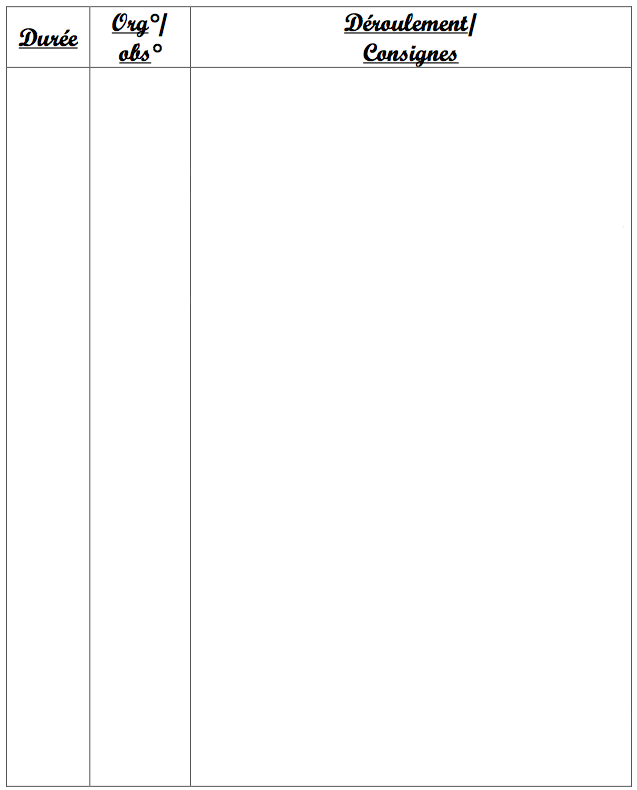 Découverte
Travail individuel.

Distribuer la fiche élève. Durand 10 min,  
les élèves cherchent à répondre au petit 
questionnaire.
> Correction orale.

2) Comprendre : manger, bouger
La classe entière.

Afficher au tableau le poster La santé vient
en mangeant et en bougeant !, puis les élèves 
répondent oralement au questionnaire suivant :
 Qu’apprenez-vous avec cette affiche ?
 Peut-on manger tout les jours ce que l’on   veut ? Pourquoi ?
 Pourquoi dit-on sur cette affiche « la santé vient en mangeant et en bougeant » ?
 Que se passe-t-il si on se nourrit mal ?

3) Chercher, comprendre
Par groupe de 3 ou 4.

Sur la partie suivante de la fiche élève, on nous 
montre une pyramide. Par groupe de 3 ou 4, les 
élève collent les bonnes images. Puis, poser les 
poser la question suivante (classe entière), 
les élèves répondent oralement : 
 Pourquoi y-a-t-il plus d’aliments sur la base qu’en haut ?

4) Appliquer, retenir
Travail individuel.

Les élèves entourent, sur leur fiche élève, le 
bon petit déjeuner et explique pourquoi sur leur 
cahier de brouillon.
La trace écrite se trouve la fiche élève.